Spasoù Unvaniezh Europa
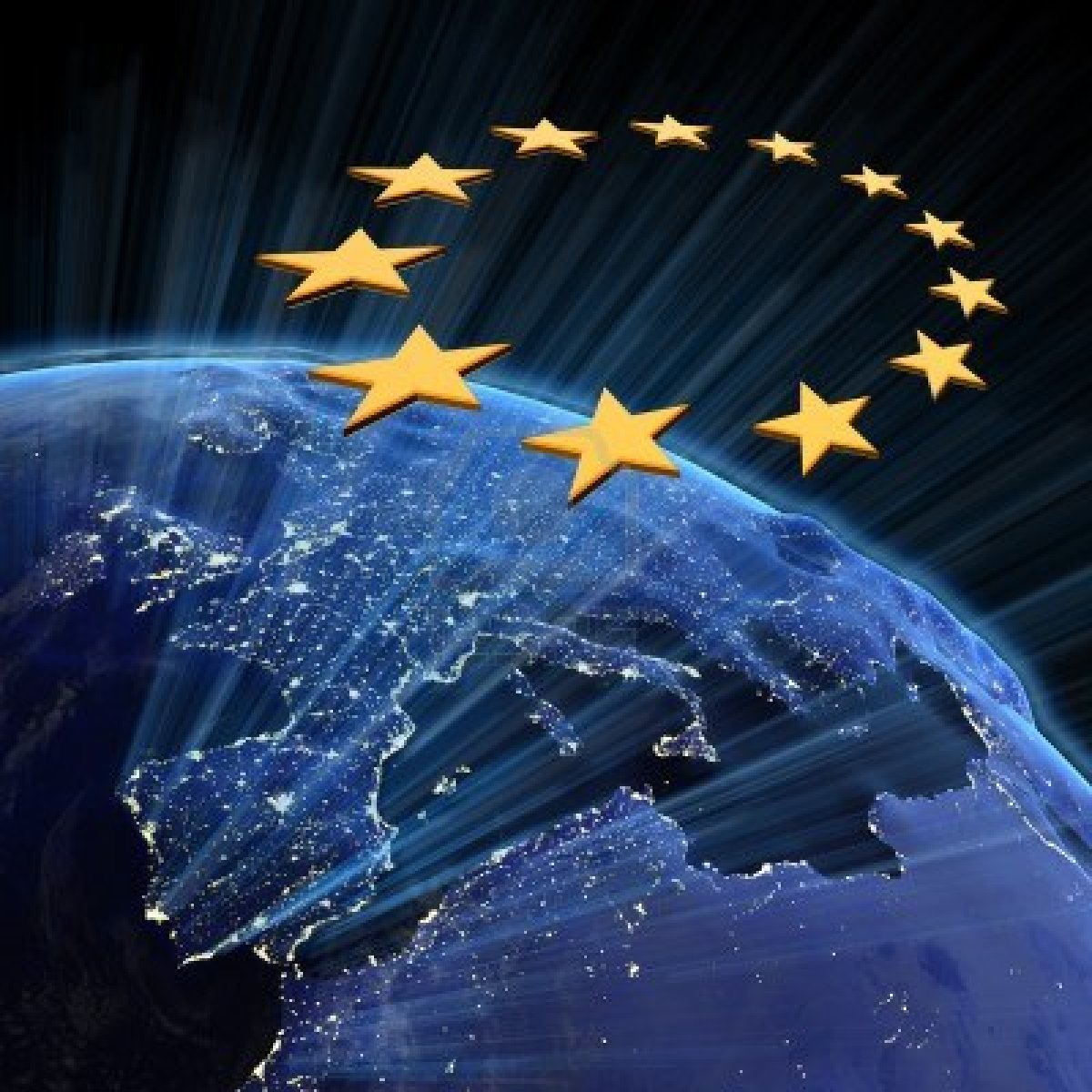 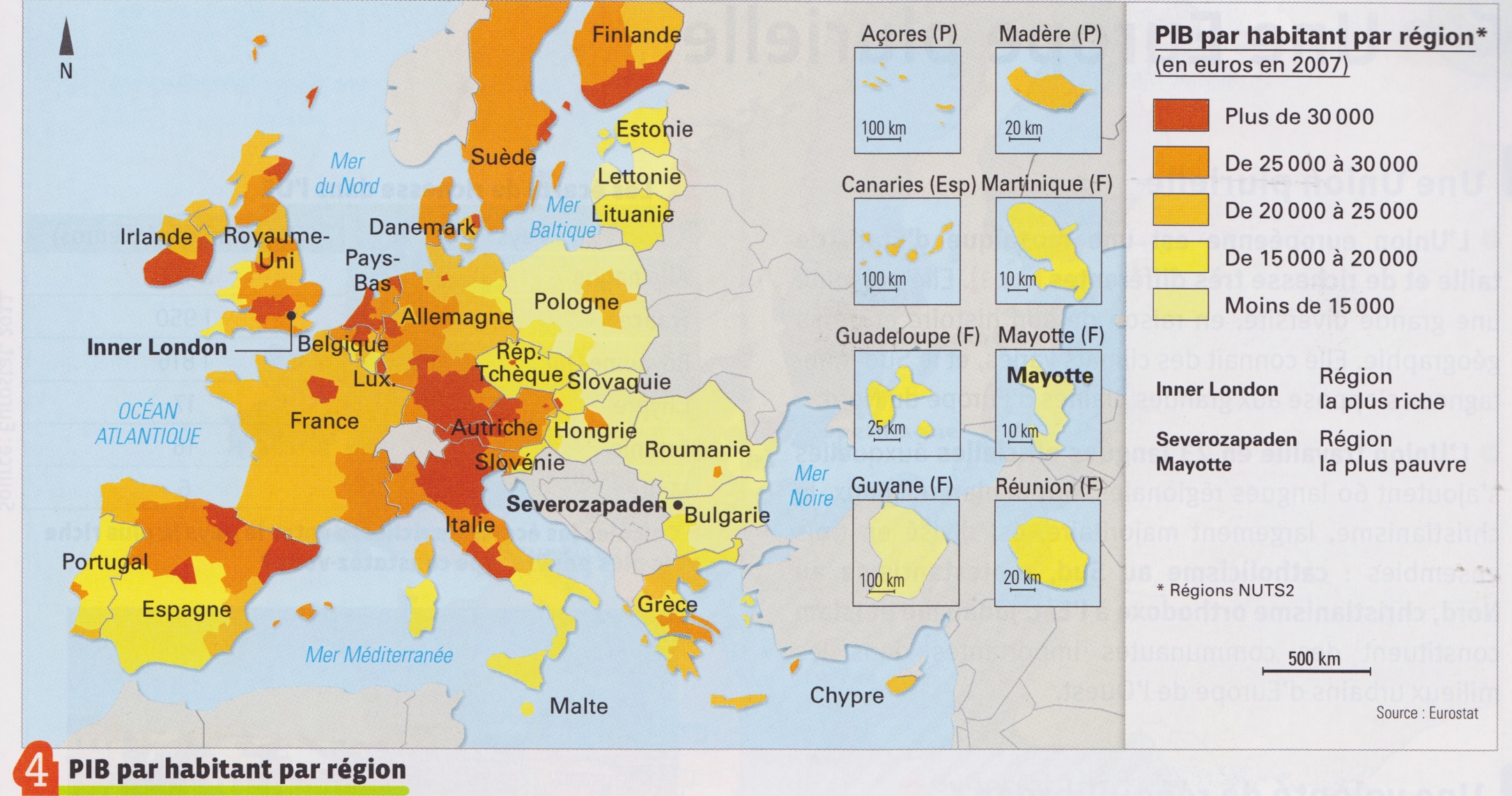 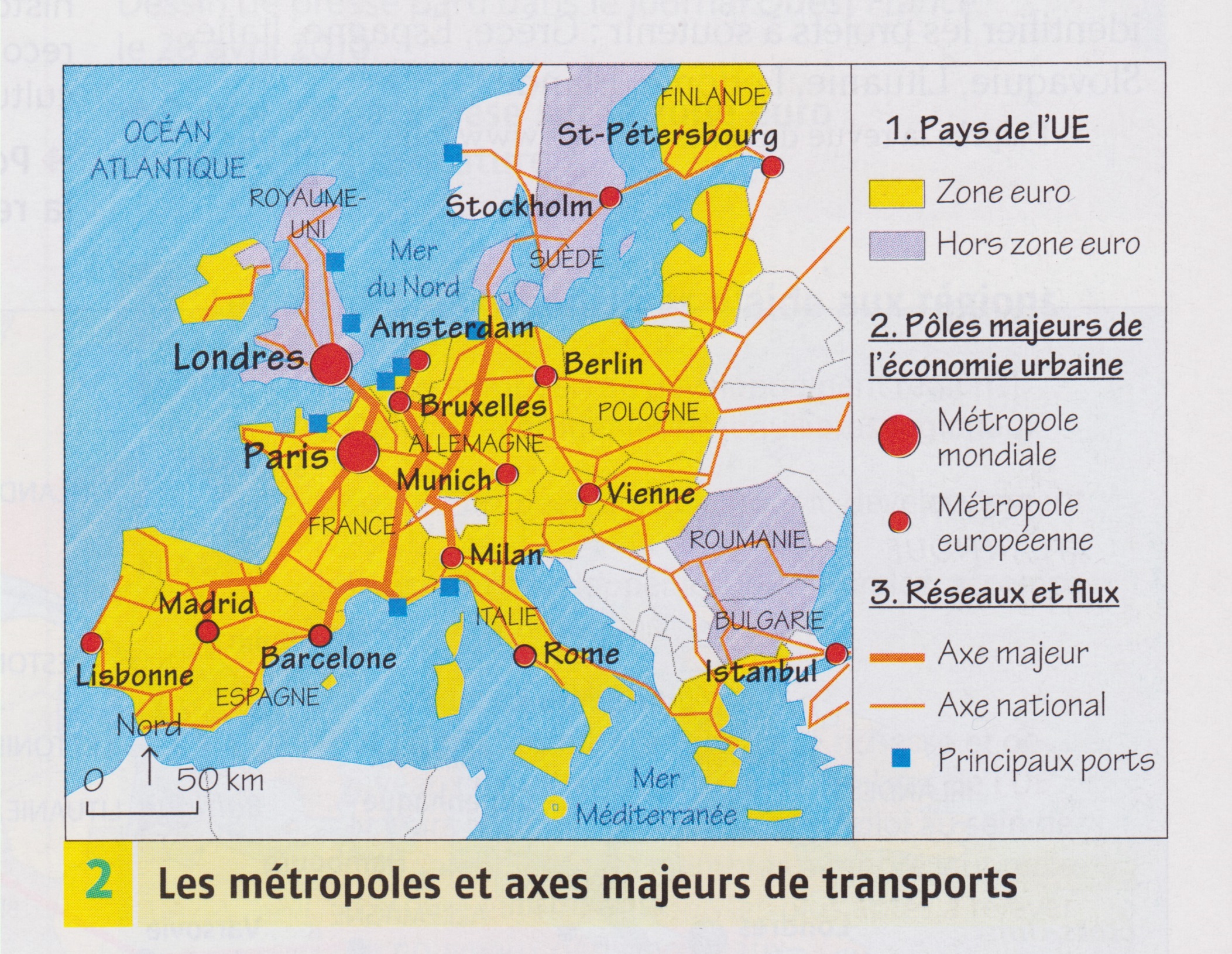 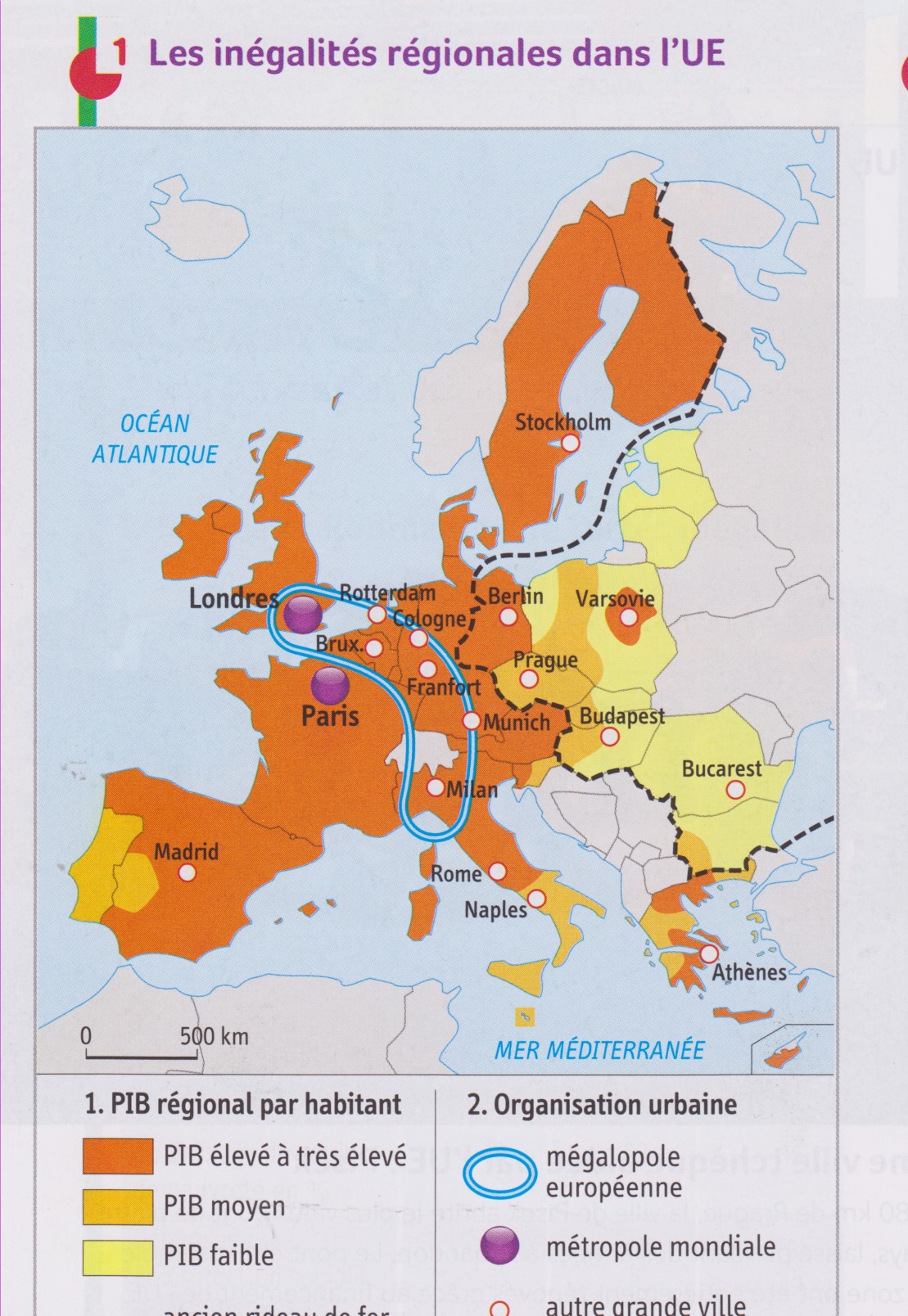 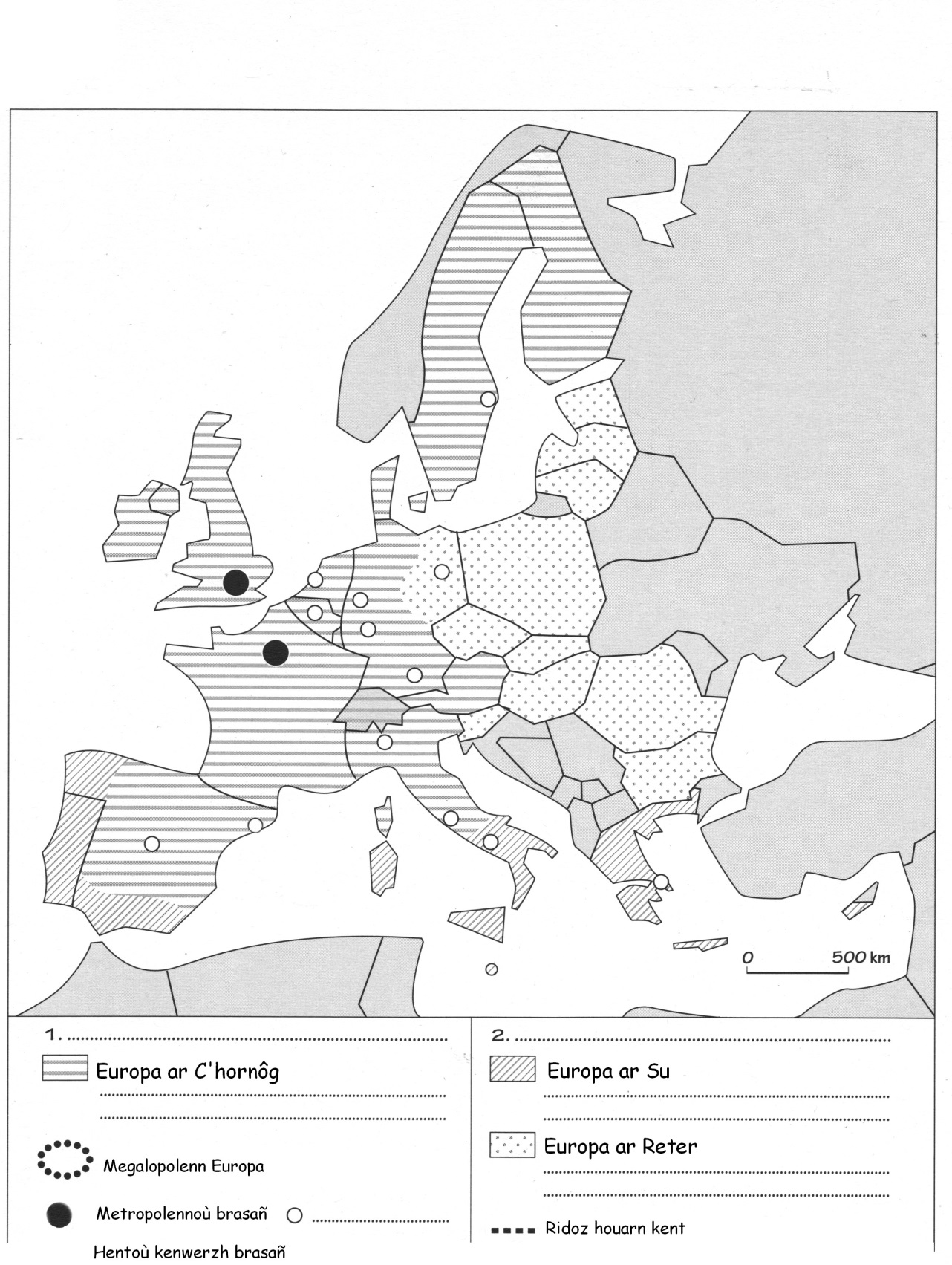 Leugnit alc’hwez ar gartenn-mañ gant sikour an teir c’hartenn all

Livit ar gartenn (kreion koad)

Skrivit anv ar C’hêrioù bras

Lakait un titl d’ho prastres